Флуктуации глобальной циркуляции атмосферы в XX-XXI вв.
Кононова Н.К,Институт географии РАН,
Москва, Россия 
NinaKononova@yandex.ru, 
www.atmospheric-circulation.ru
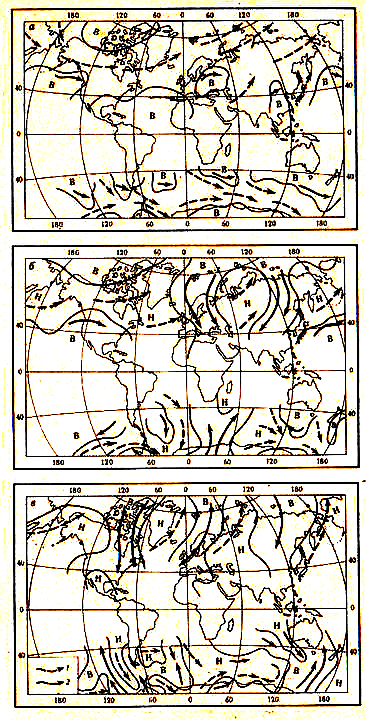 Рис. 1. Сравнение типовых схем циркуляции атмосферы над Северным и Южным полушариями (Северное – по Б.Л. Дзердзеевскому ,  Южное – по П.Д. Астапенко):

а – зональная циркуляция, б – меридиональная с двумя блокирующими процессами в каждом полушарии, в - меридиональная с тремя блокирующими процессами в каждом полушарии. 
Пунктирные стрелки – генерализованные траектории циклонов, сплошные – антициклонов
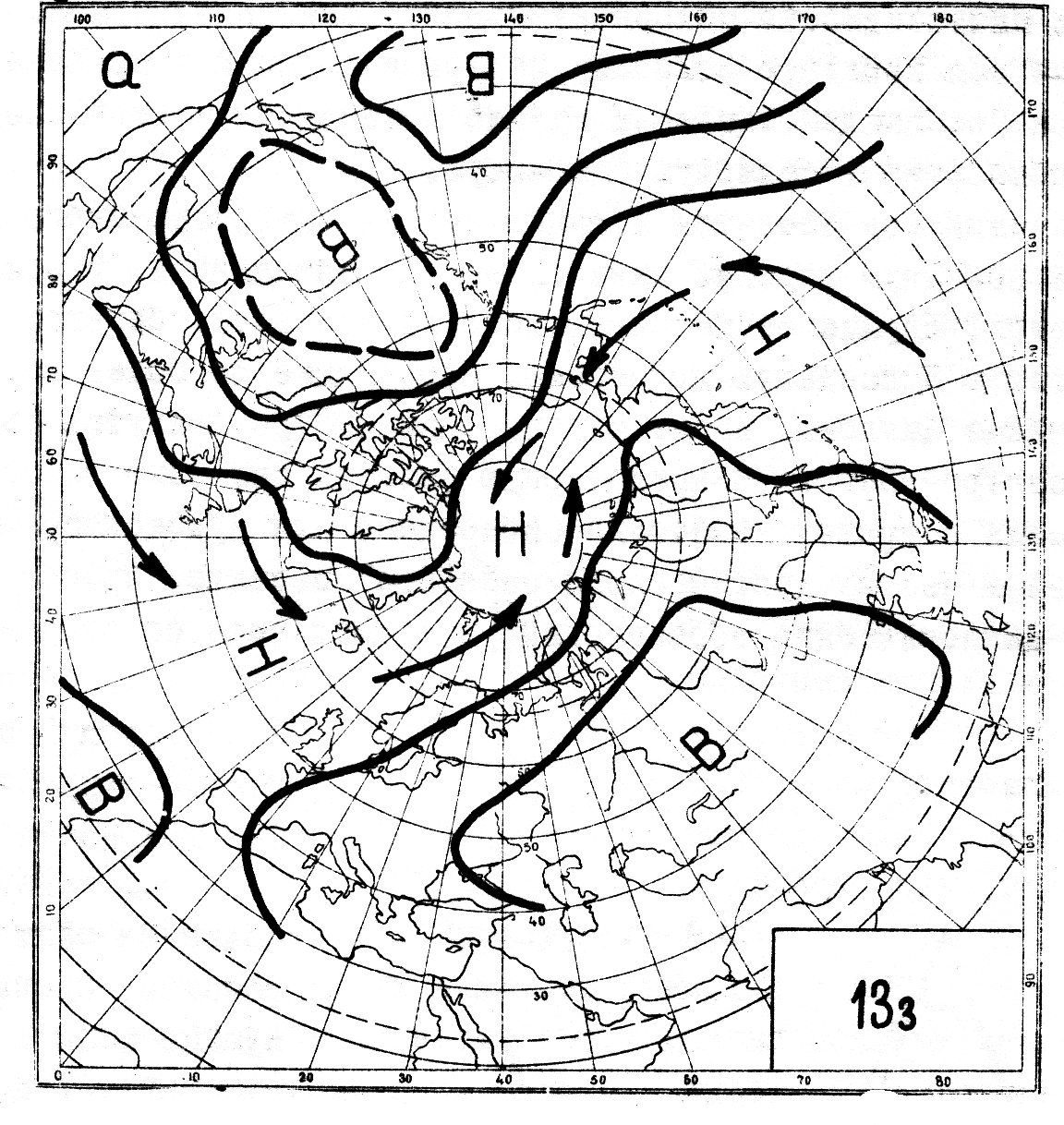 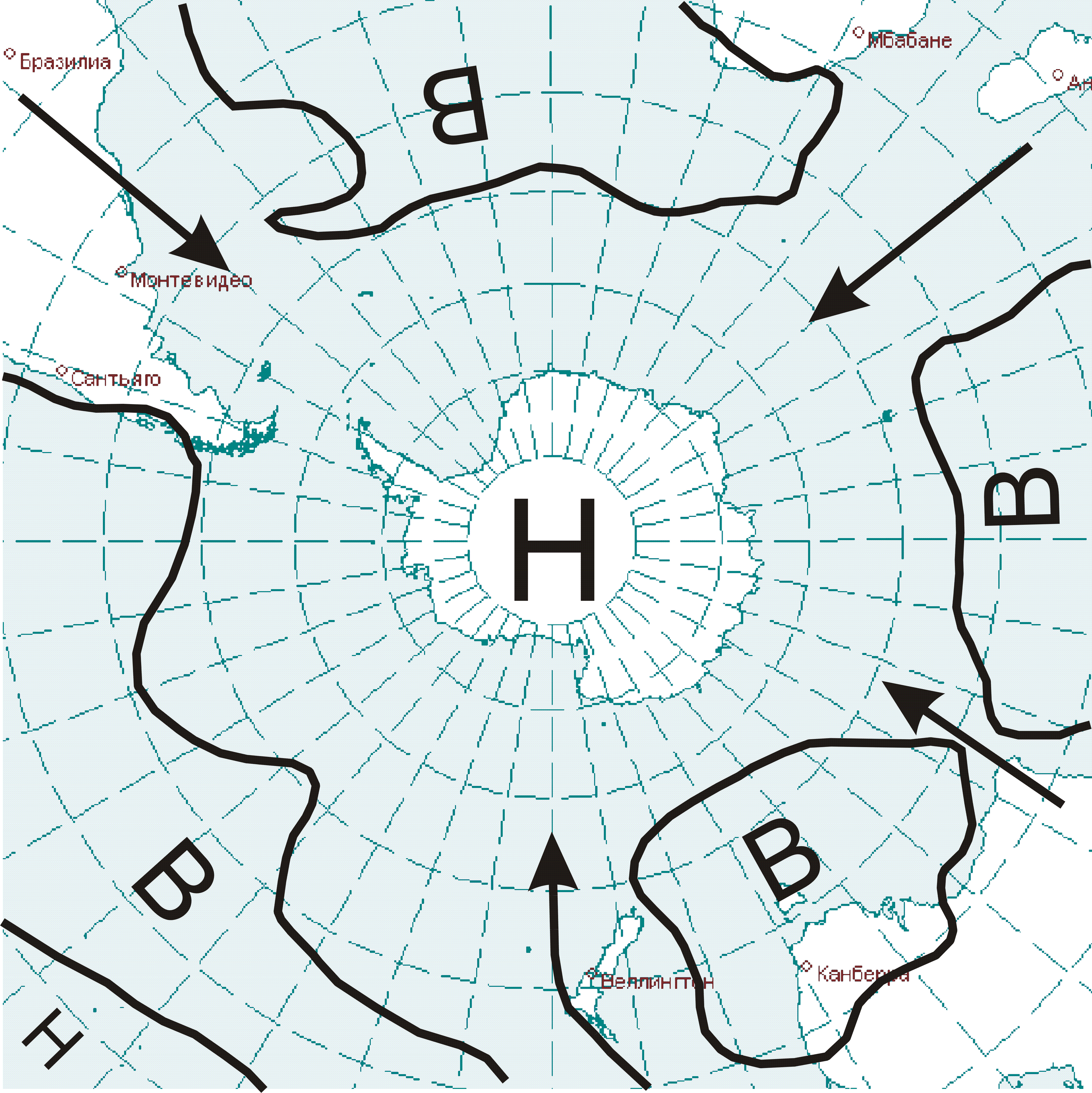 а)
б)
Рис. 2. Динамическая схема ЭЦМ 13з (зимний для Северного полушария): а) – Северное полушарие (по Б.Л. Дзердзеевскому), б) – Южное полушарие. Буква В означает высокое давление, буква Н – низкое. Стрелки показывают направление перемещения циклонов.
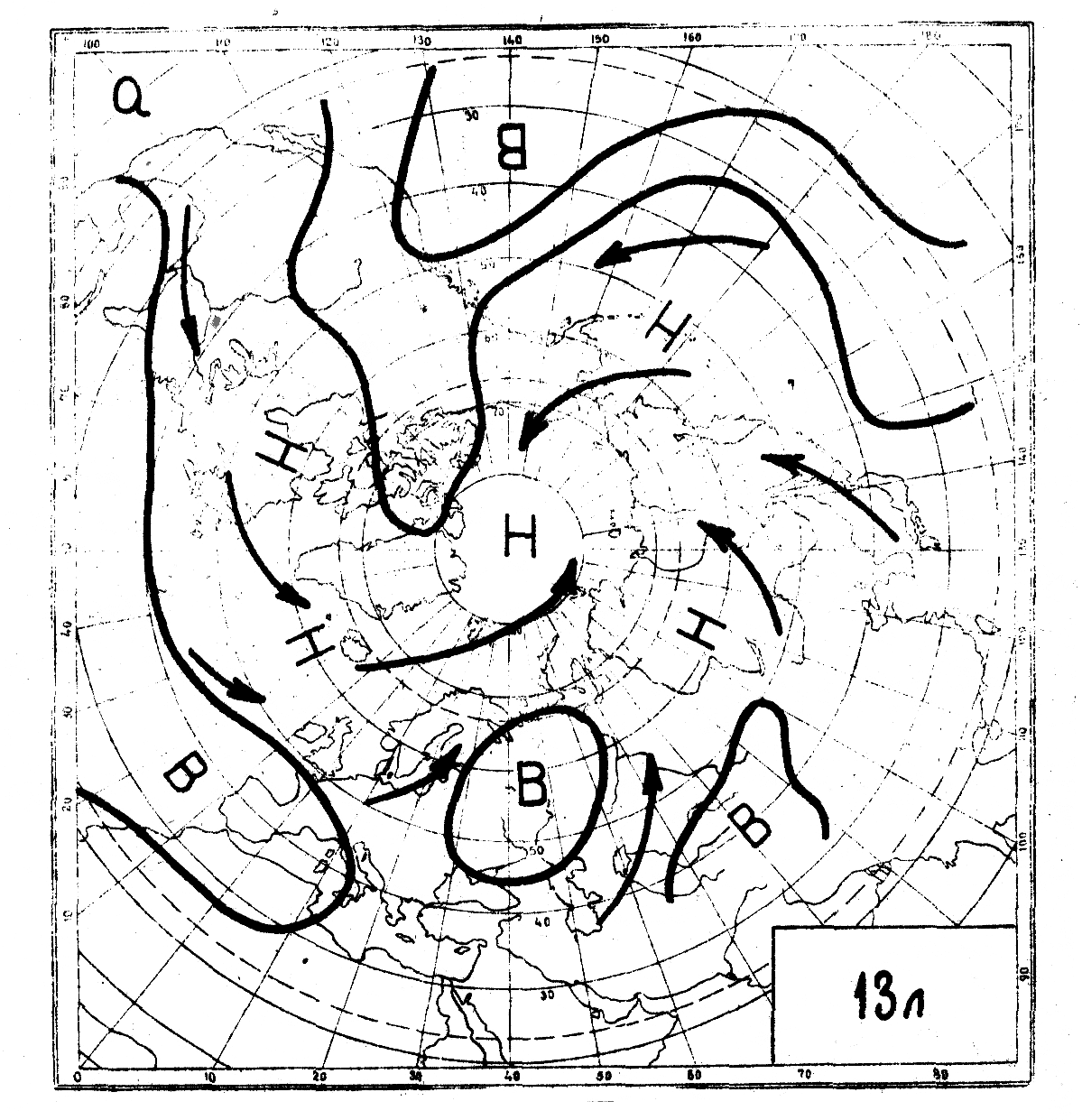 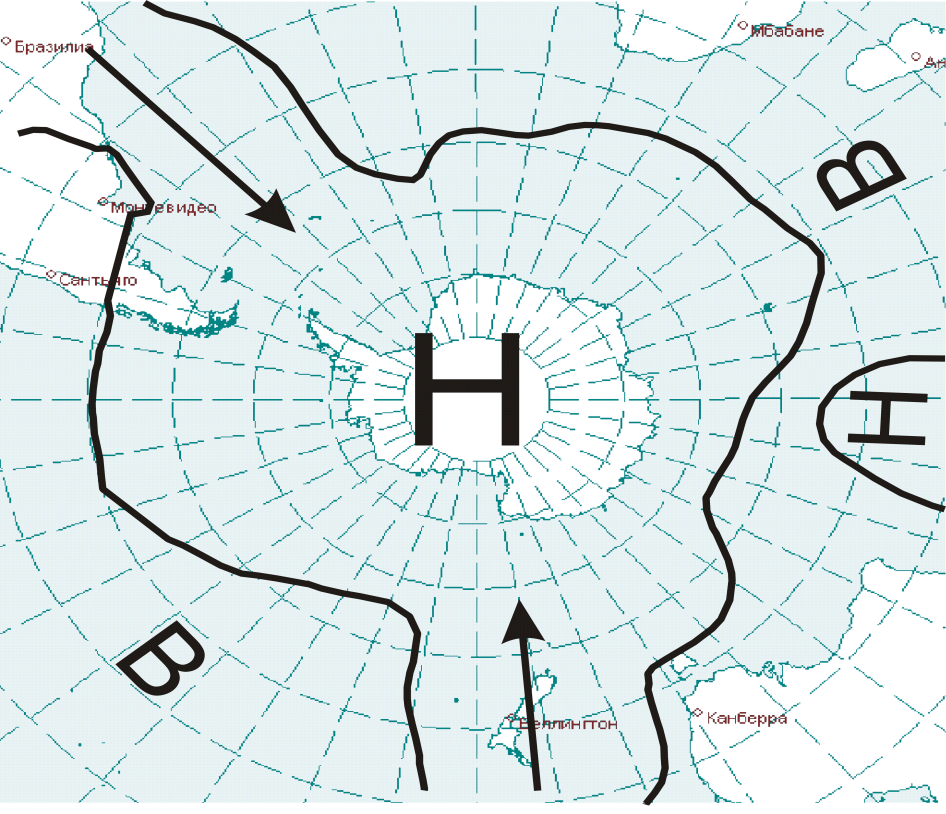 а)
б)
Рис. 3. Динамическая схема ЭЦМ 13л (летний для Северного полушария): а) – Северное полушарие (по Б.Л. Дзердзеевскому), б) – Южное полушарие.
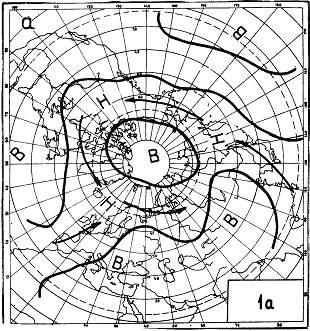 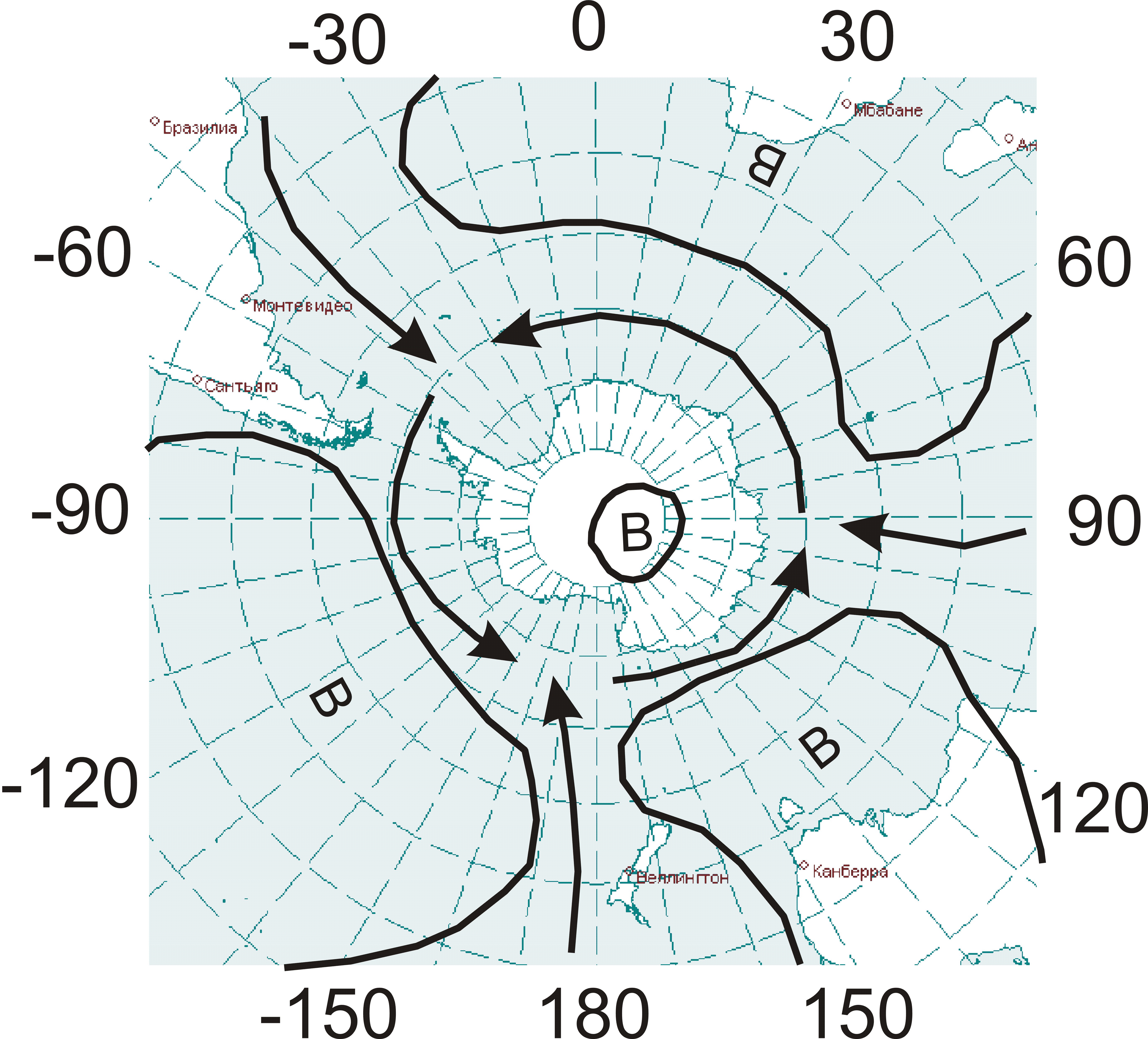 а)
б)
Рис. 4. Динамическая схема ЭЦМ 1а (зональная группа циркуляции, зимний для Северного полушария): а) – Северное полушарие (по Б.Л. Дзердзеевскому), б) – Южное полушарие.
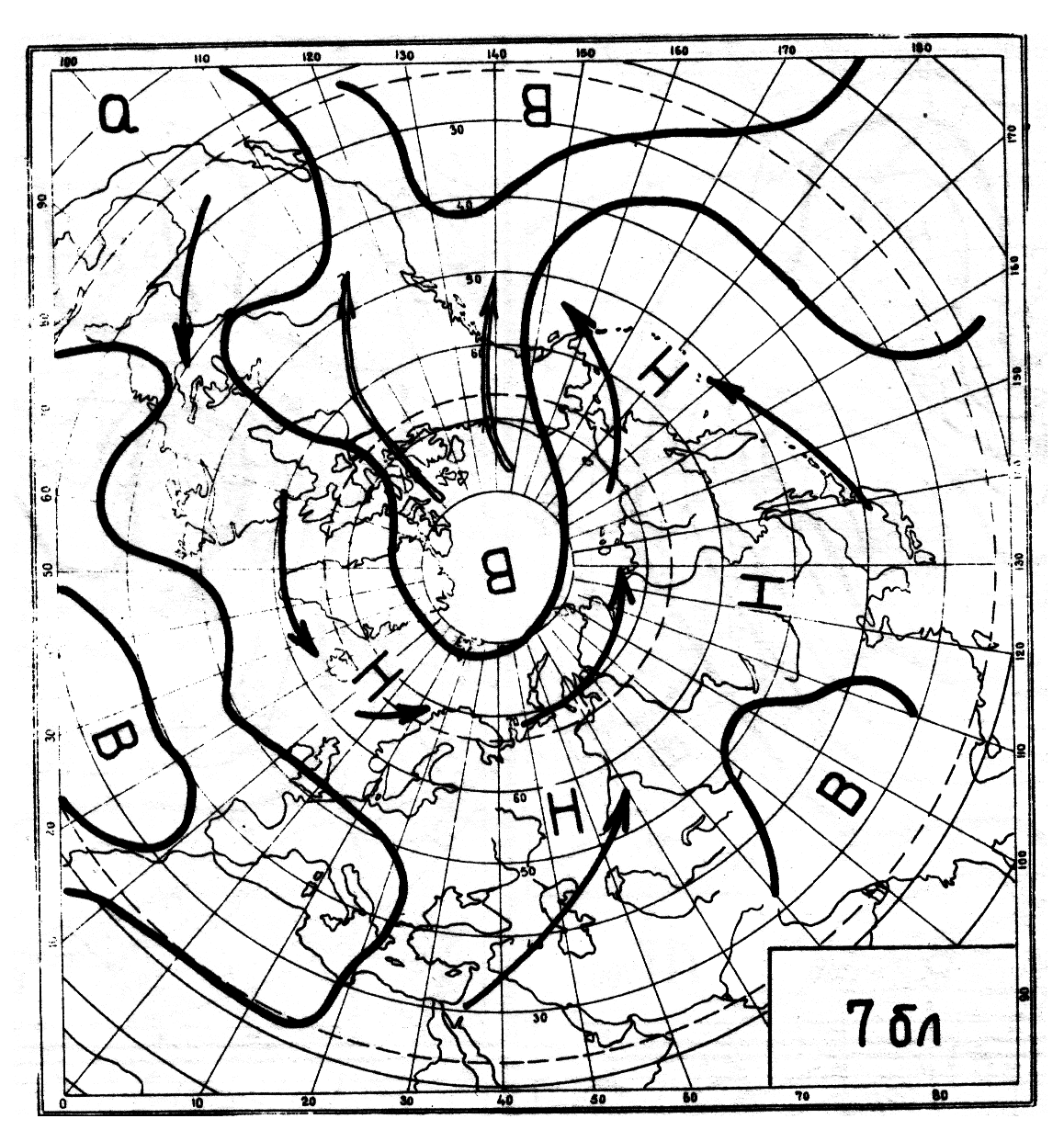 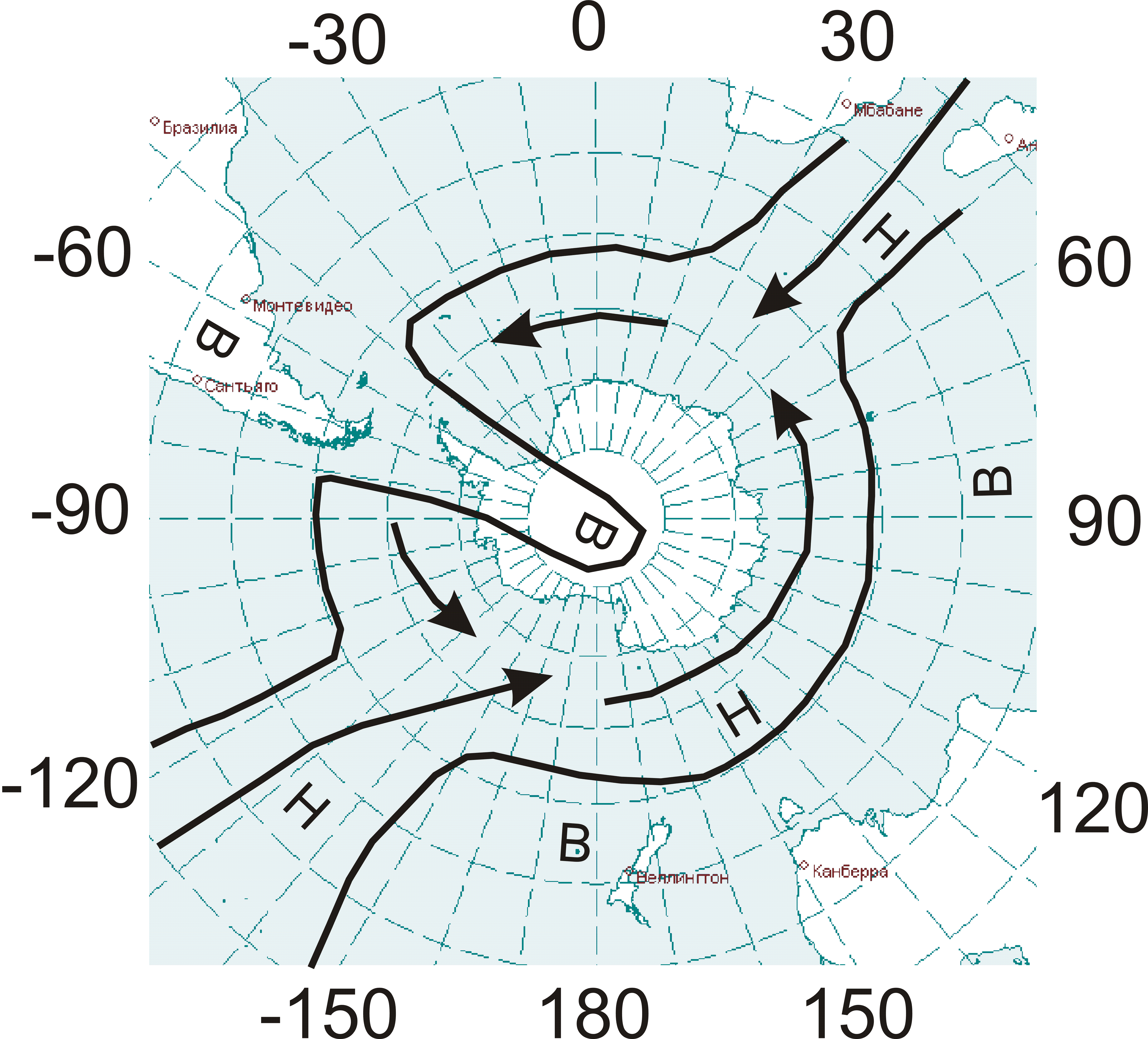 а)
б)
Рис. 5. Динамическая схема ЭЦМ 7бл (группа нарушения зональности, летний для Северного полушария): Стрелками, направленными из высоких широт в низкие, показаны траектории антициклонов (арктические/антарктические вторжения), из низких в высокие – вцход циклонов
а – Северное полушарие (по Б.Л. Дзердзеевскому), б – Южное полушарие .
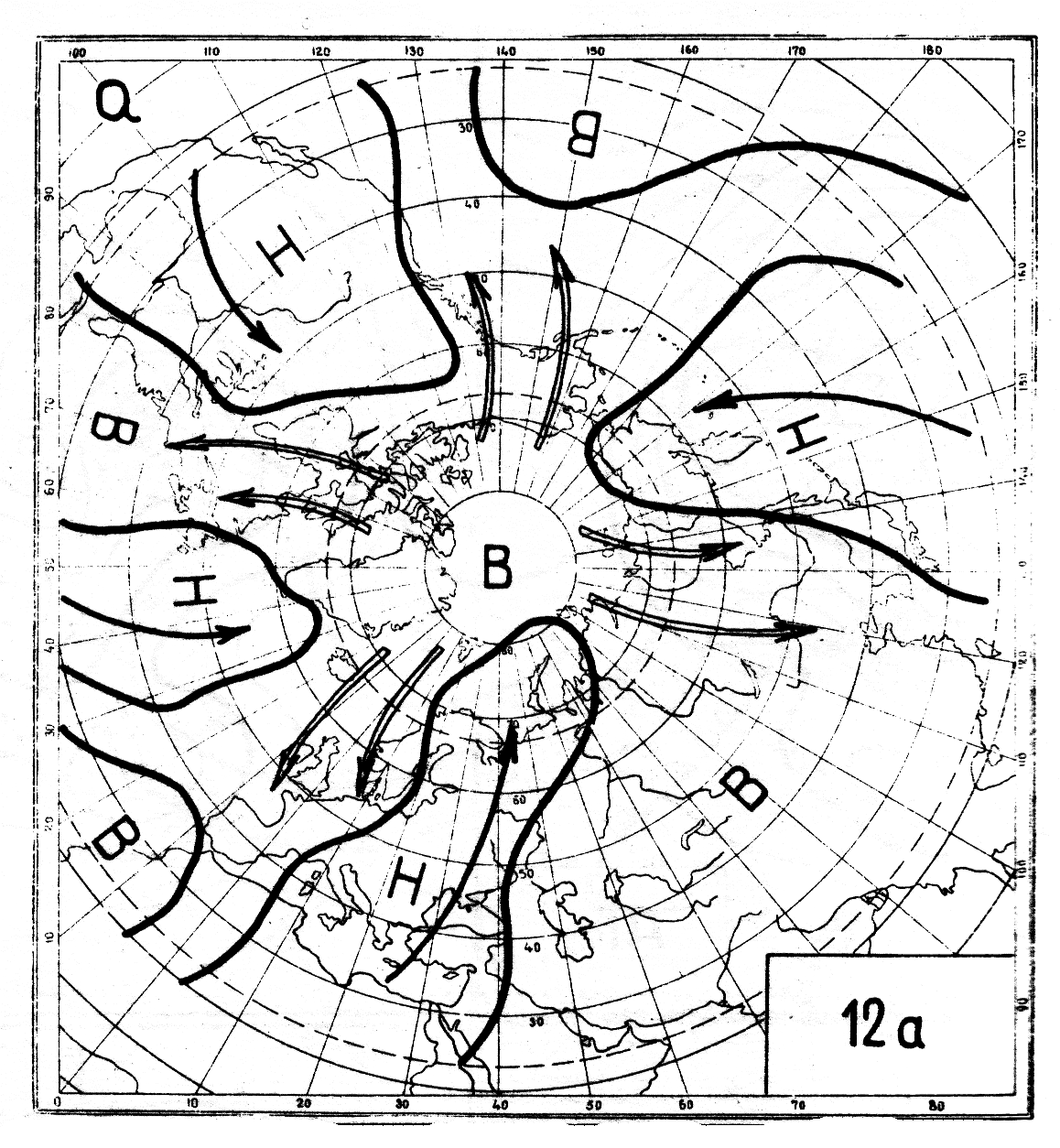 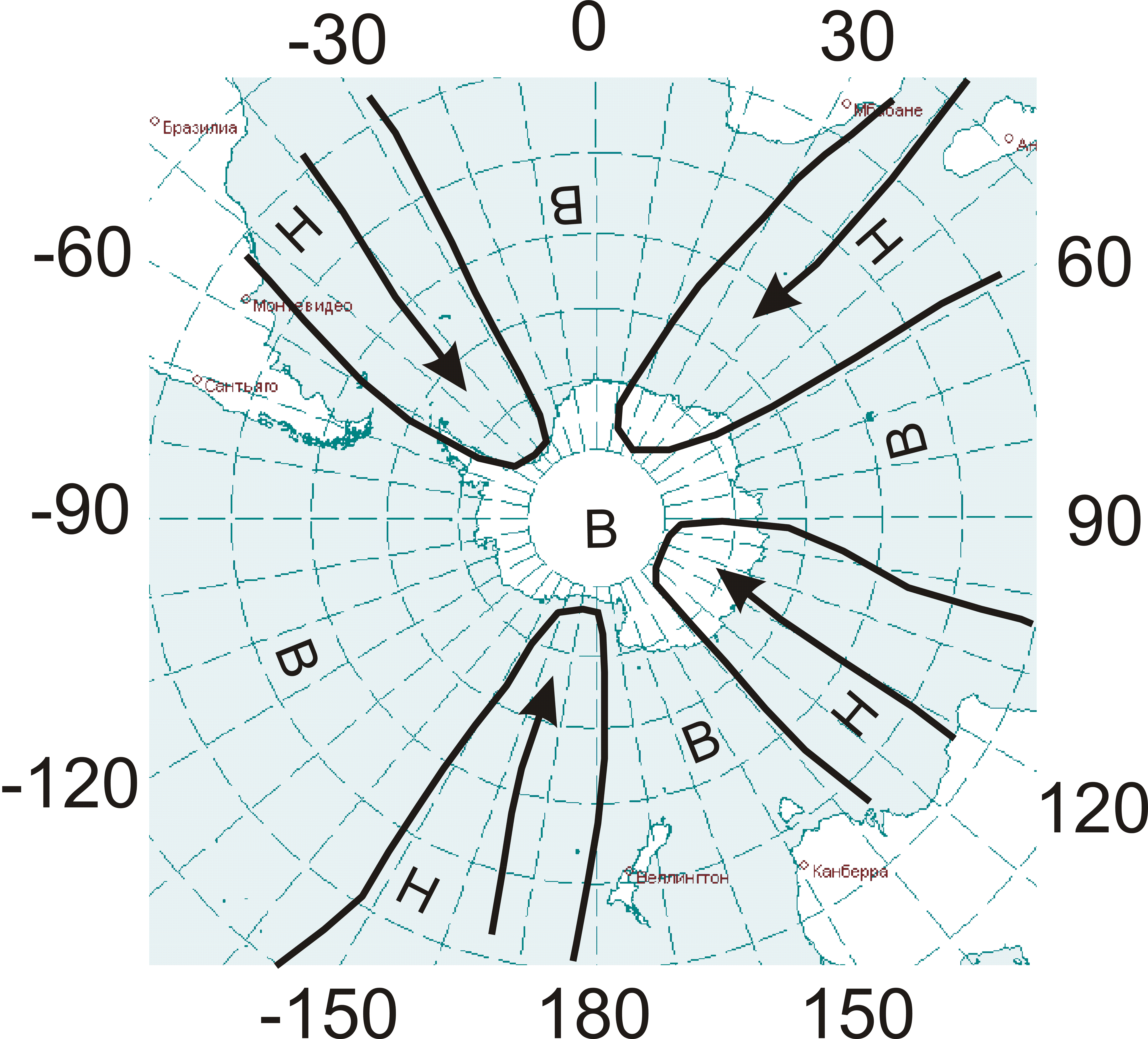 а)
б)
Рис. 6. Динамическая схема ЭЦМ 12а (группа блокирующих процессов, переходные сезоны): а – Северное полушарие (по Б.Л. Дзердзеевскому), б – Южное полушарие. )
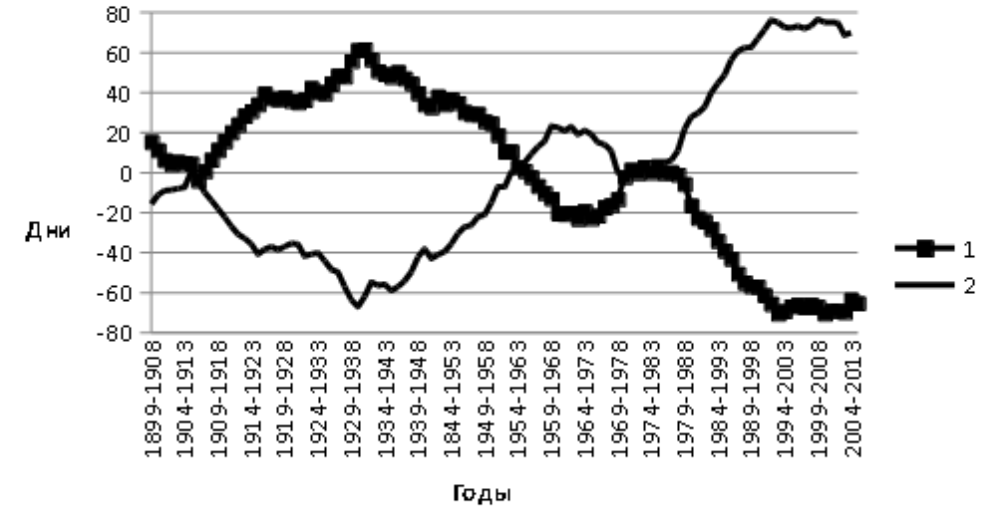 Рис. 7. Десятилетние скользящие средние отклонений суммарной годовой продолжительности групп циркуляции за 1899-2014 гг. от их средних за тот же период: 1-зональная циркуляция, 2-меридиональная циркуляция
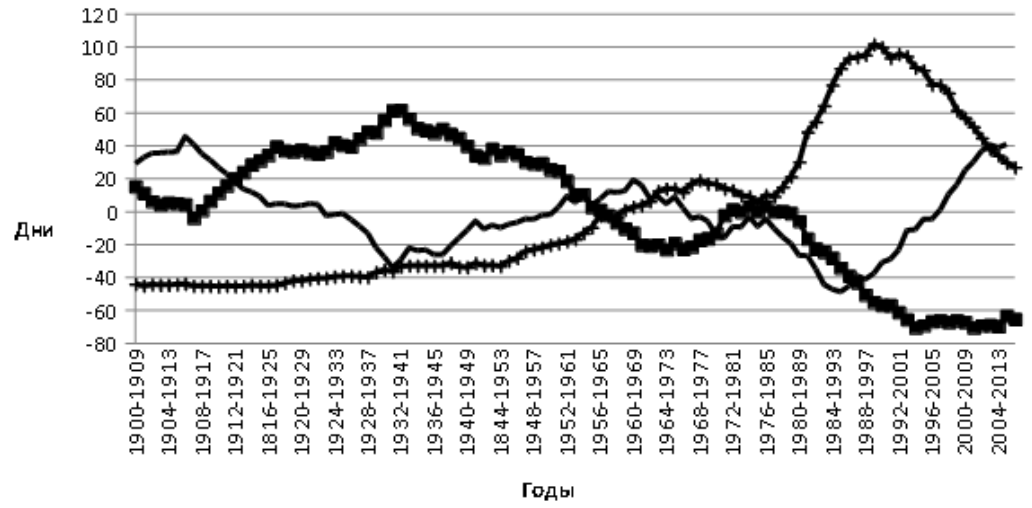 Рис. 8. Десятилетние скользящие средние отклонений суммарной годовой продолжительности групп циркуляции за 1899-2014 гг. от средней за те же годы: 1-зональная циркуляция, 2-блокирующие процессы, 3-выход циклонов из низких широт в высокие.
Рис 9. Продолжительность групп циркуляции по циркуляционным эпохам
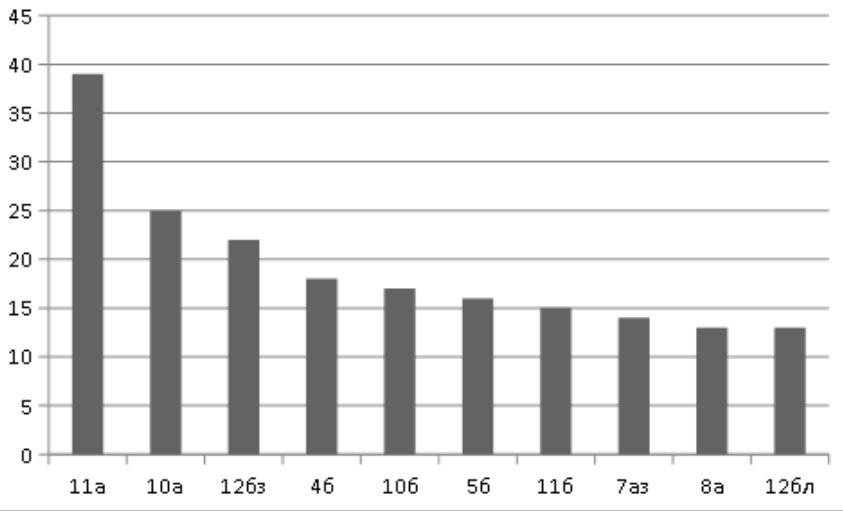 а)
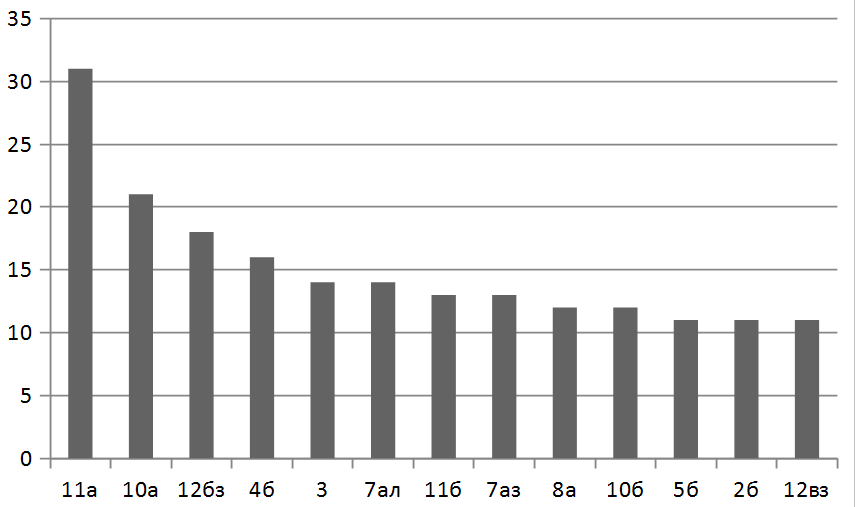 б)
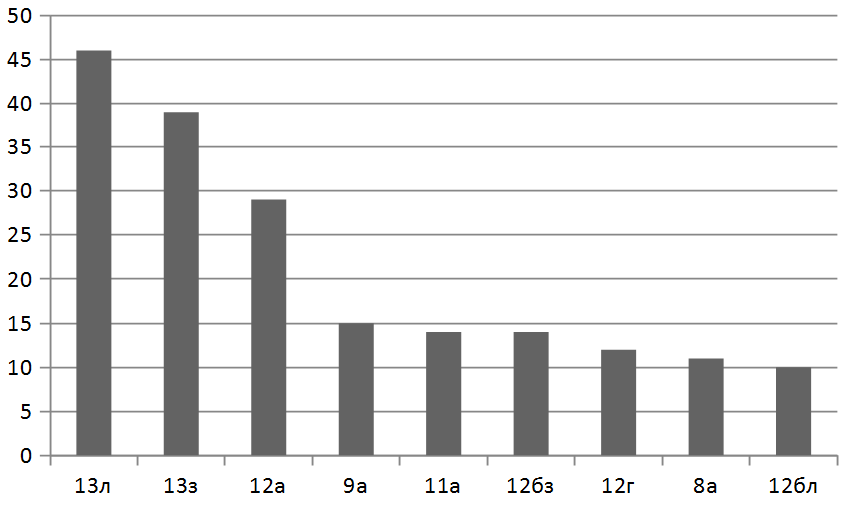 в)
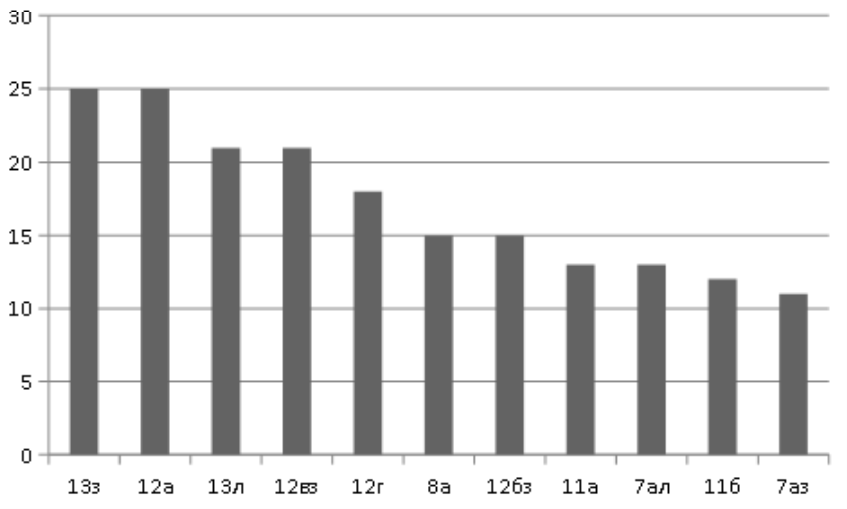 г)
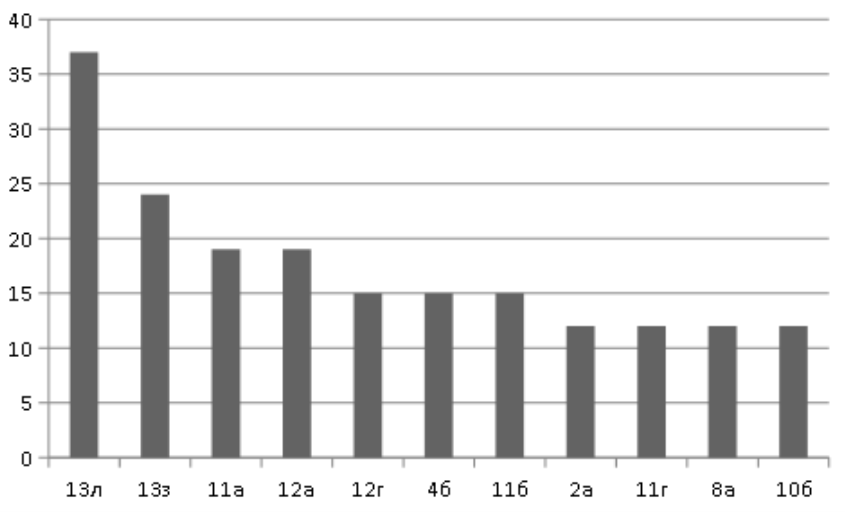 д)
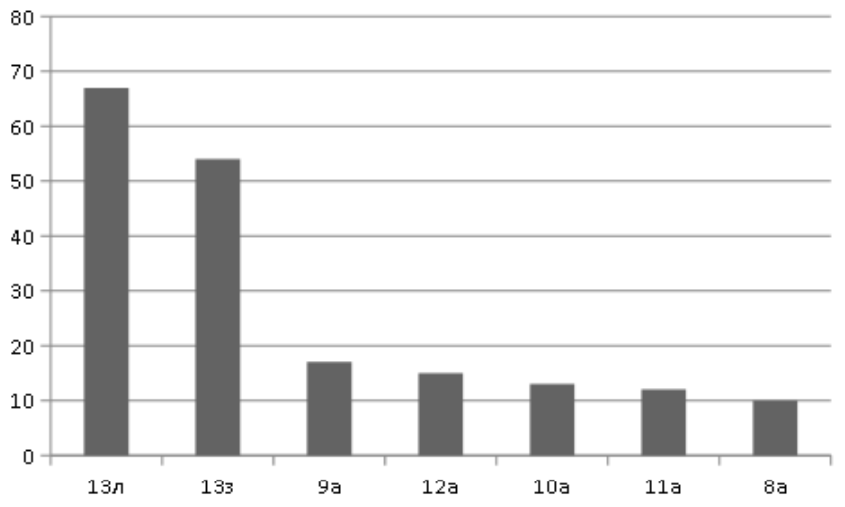 е)
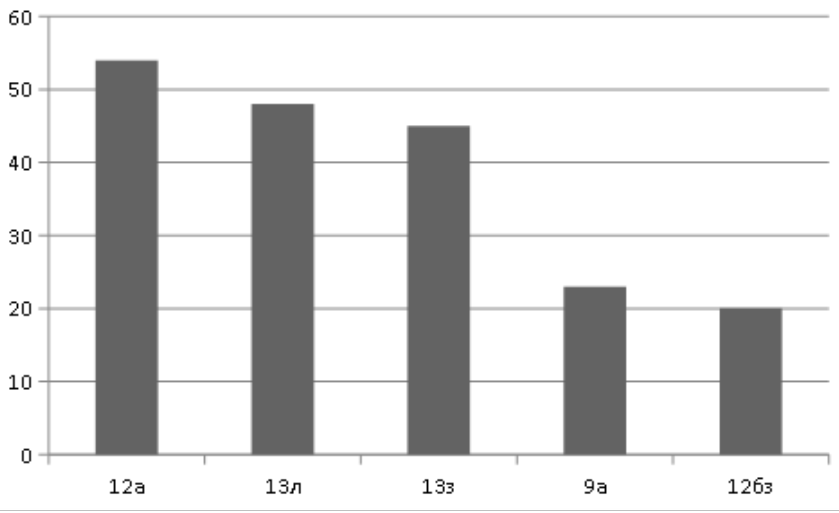 ж)
Рис. 10. Наиболее продолжительные ЭЦМ, сумма средних значений которых за указанное время составляет более полугода: а – первая циркуляционная эпоха, б – вторая эпоха, в – третья эпоха, г – 1957-1969 гг., д – 1970-1980 гг., е – 1981-1997 гг., ж – 1998-2014 гг.
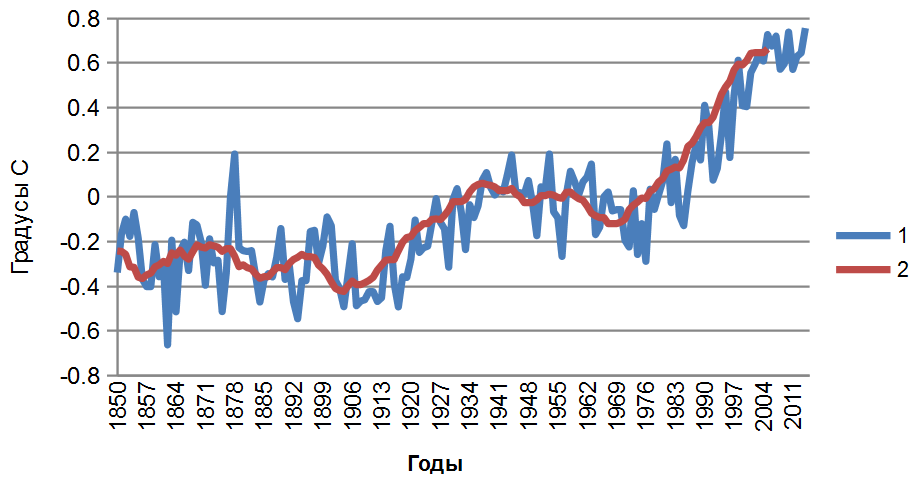 Рис.11. Отклонения среднегодовой температуры воздуха Северного полушария за 1850-2014 гг. от средней за 1961-1990 гг.
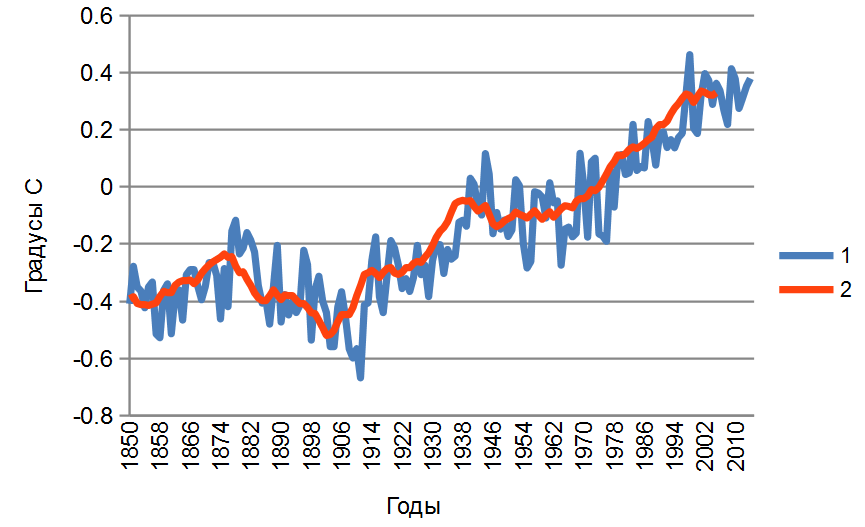 Рис.12. Отклонения среднегодовой температуры воздуха Южного полушария за 1850-2014 гг. от средней за 1961-1990 гг.
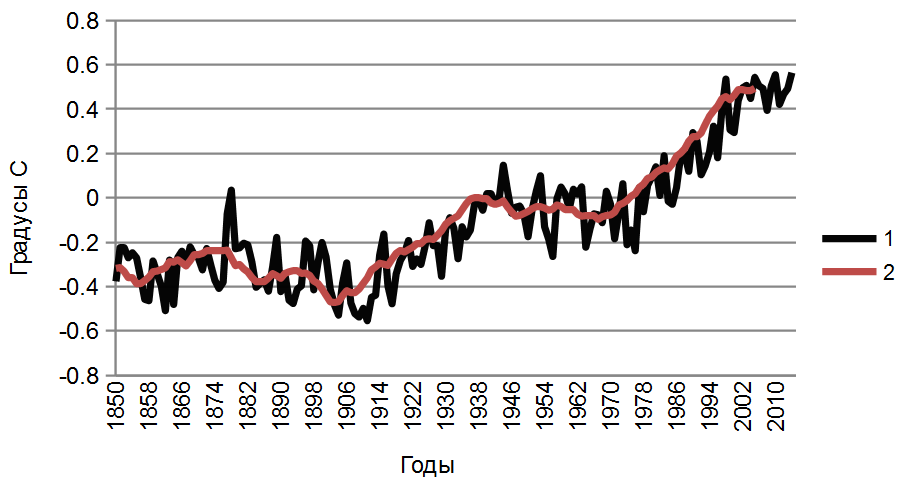 Рис.13. Отклонения среднегодовой глобальной температуры воздуха за 1850-2014 гг. от средней за 1961-1990 гг.
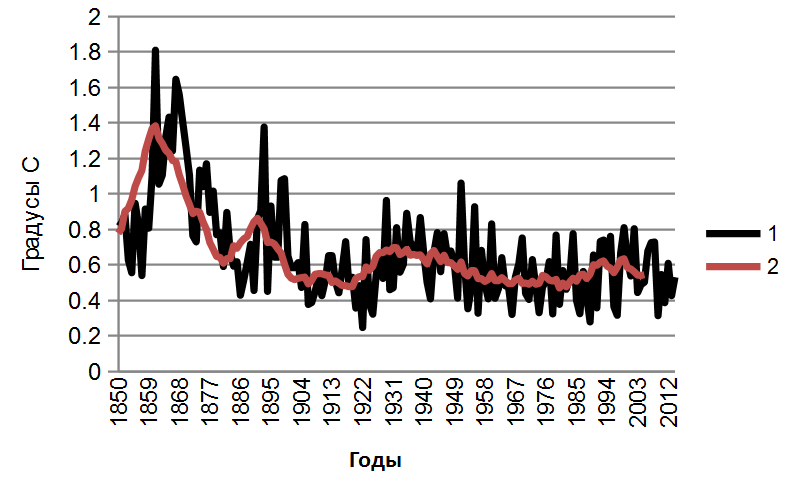 Рис. 14. Годовая амплитуда приповерхностной температуры воздуха Северного полушария, посчитанная как разность среднесуточной температуры самого теплого и самого холодного месяца.
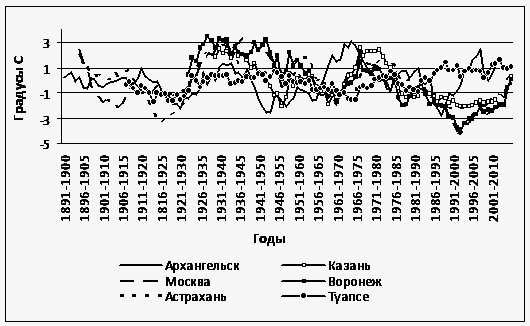 Рис. 15. Отклонения годовой амплитуды температуры воздуха от средней многолетней,
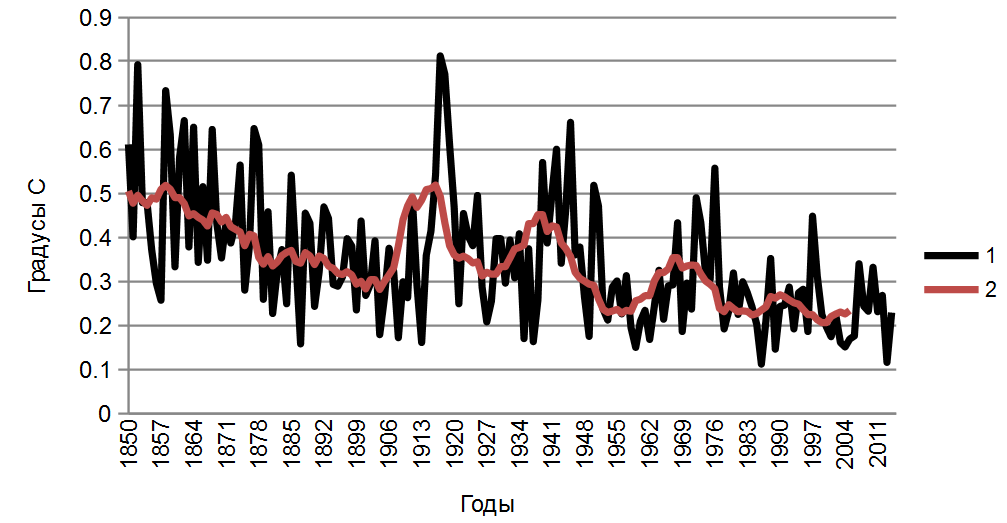 Рис. 16. Годовая амплитуда приповерхностной температуры воздуха Южного полушария, посчитанная как разность среднесуточной температуры самого теплого и самого холодного месяца.
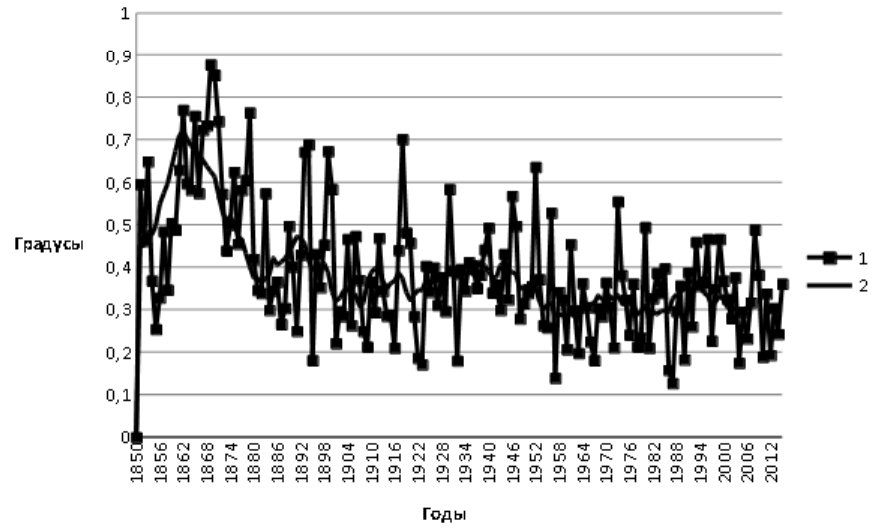 Рис. 17. Годовая амплитуда глобальной приповерхностной температуры воздуха, посчитанная как разность среднесуточной температуры самого теплого и самого холодного месяца.
Заключение

Разработка динамических схем ЭЦМ для Южного полушария позволяет анализировать глобальную циркуляцию атмосферы.
В развитии глобальной циркуляции атмосферы в 1899-2014 гг. отмечаются три циркуляционные эпохи: блокирующих процессов, зональная и выходов циклонов из низких широт в высокие, различающиеся преобладанием определённых макропроцессов.
Колебания глобальной среднегодовой приземной температуры воздуха соответствуют колебаниям глобальной циркуляции атмосферы.
Годовая амплитуда приземной глобальной температуры воздуха оказалась наибольшей в начале ХХ века, в период роста повторяемости блокирующих процессов и наибольшей продолжительности стационирования антициклонов над континентами. Наименьшей она оказалась в 1988 г.,  когда отмечался  рост выхода циклонов из низких широт в высокие. В последние десятилетия снова наметился её рост.
Современный характер циркуляции атмосферы способствует увеличению повторяемости метеорологически обусловленных опасных природных процессов в разных регионах Земли, в том числе и возникновению одновременных ледовых катастроф в Арктике и Антарктике.
Спасибо за внимание